Čtenářský klub a
English Reading Club
Mgr. Hana Ficková
KNIHOVNA MĚSTA OSTRAVY
English
Reading Club
Čtenářský
klub
zal. 2005
zal. 2018
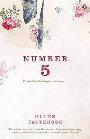 Čtenářský klub
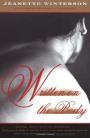 Z podnětu organizace British Council
Ve stejné době vznikly čtenářské kluby v partnerských knihovnách British Council v Brně, Liberci, Olomouci, Pardubicích, Ústí nad Labem
2005-2018 ved. Mgr. Pavla Rudzková
Od 2018 Markéta Mahdalová
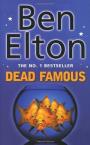 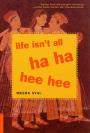 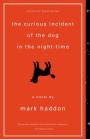 Čtenářský klub
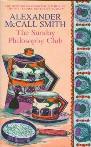 5-6 setkání za rok
četba v anglickém originále
diskuse v češtině
otevřeno pro veřejnost
není nutné mít čtenářský průkaz
většina účastníků klub navštěvuje od samého začátku
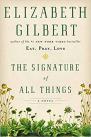 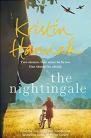 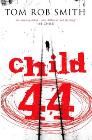 Čtenářský klub
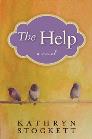 78 kolekcí knih
tituly oceněné literárními cenami (The Booker Prize aj.)
Knihy původně nakupovány z rozpočtu British Council, nyní financováno KMO 
zapůjčování knih mezi kluby, nejčastěji z Britského centra v Pardubicích
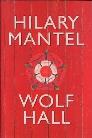 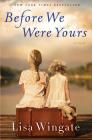 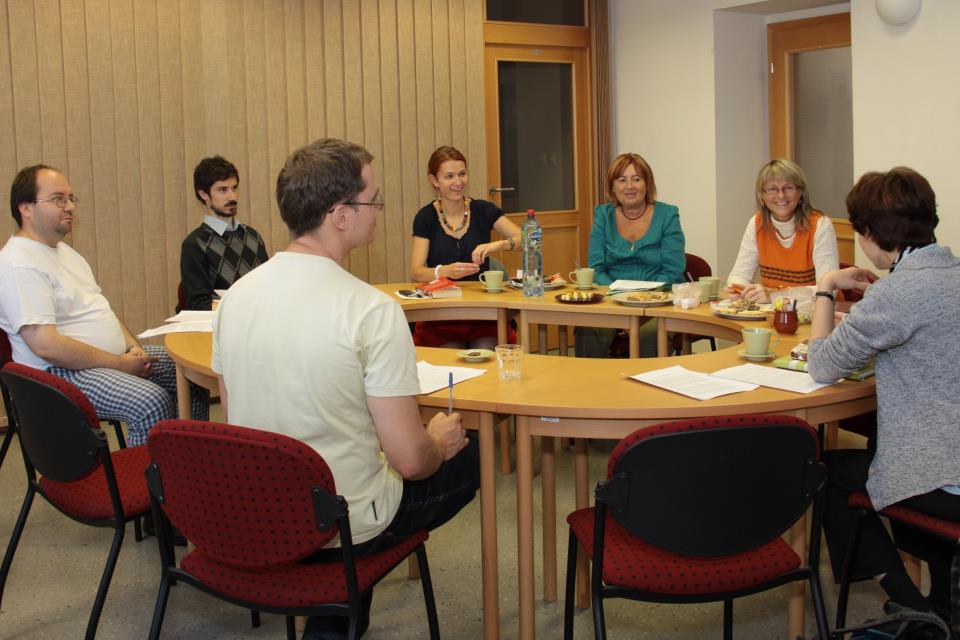 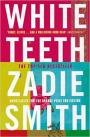 English Reading Club
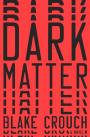 První setkání proběhlo v listopadu 2018
Založen Mgr. Karlou Kovalovou, PhD
Od září 2019 ved. Mgr. Hana Ficková
Záměrem bylo oslovit hlavně studenty vysokých škol, kteří by v klubu četli a rozebírali kvalitní literaturu
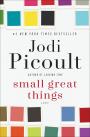 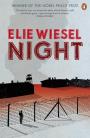 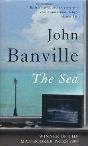 English reading club
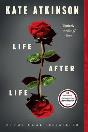 Setkání 1x měsíčně
četba v anglickém originále, diskuse v angličtině
knihy z fondů KMO, zapůjčování z BC v Pardubicích
otevřeno pro veřejnost, není nutné mít čtenářský průkaz
účastní se Češi i cizinci, zájem studentů není velký
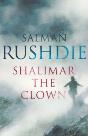 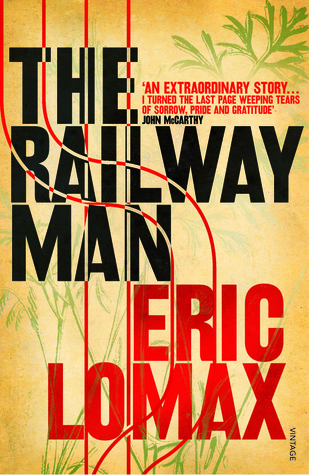 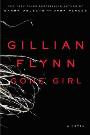 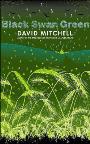 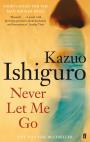 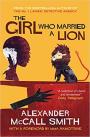 Čtenářskký klub a
English Reading
Club
Mgr. Hana Ficková
KNIHOVNA MĚSTA OSTRAVY

fickova@kmo.cz
www.kmo.cz